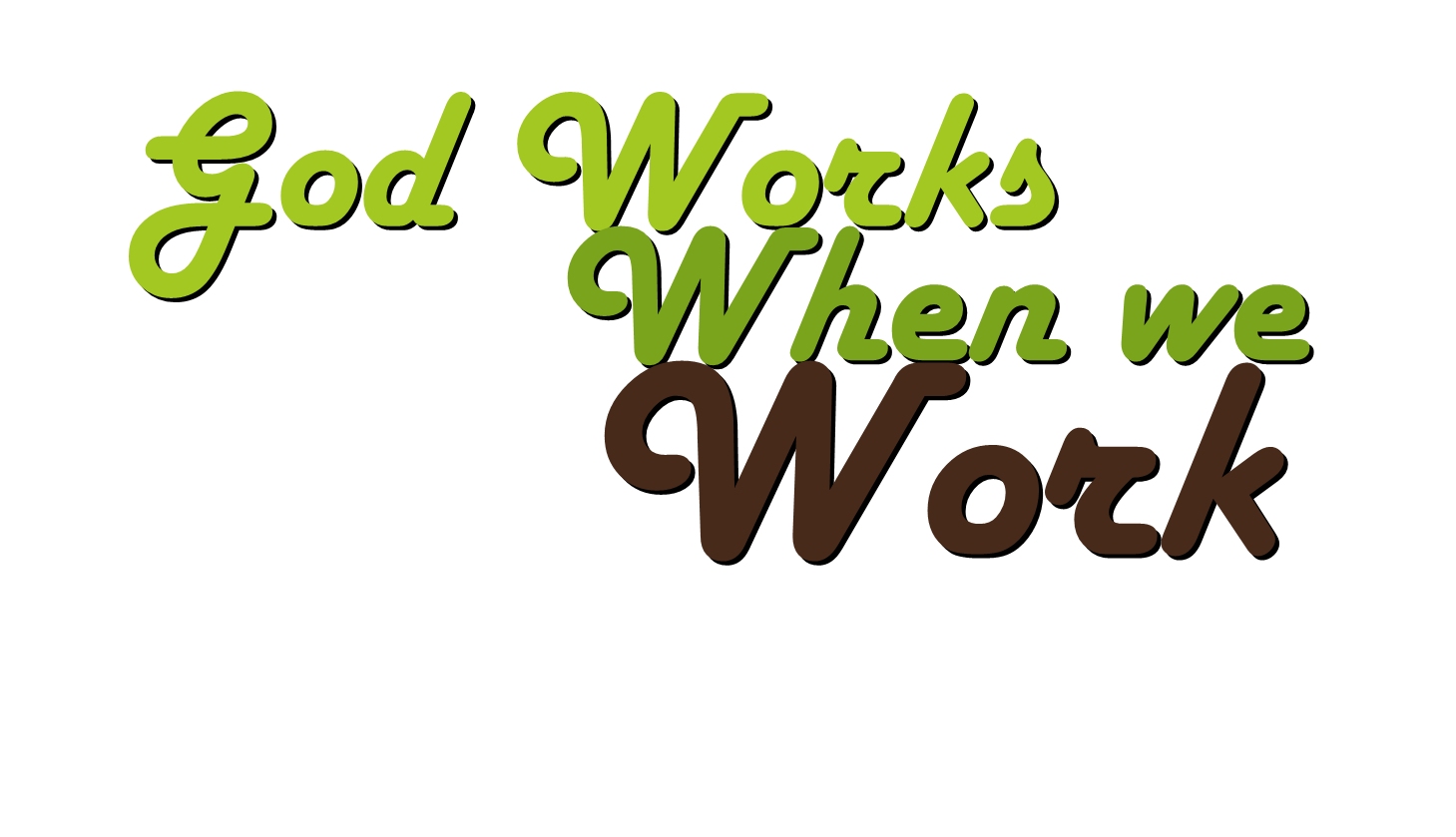 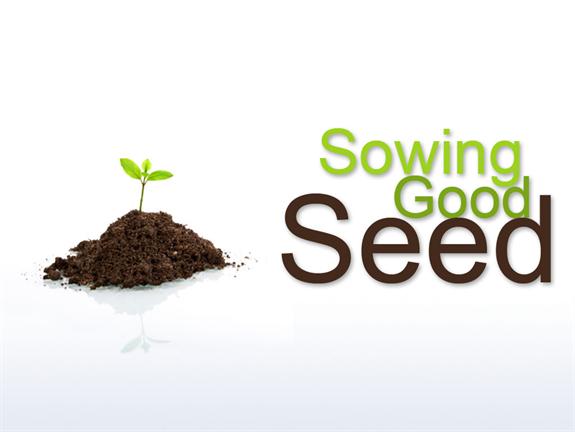 Mark 4:26-29
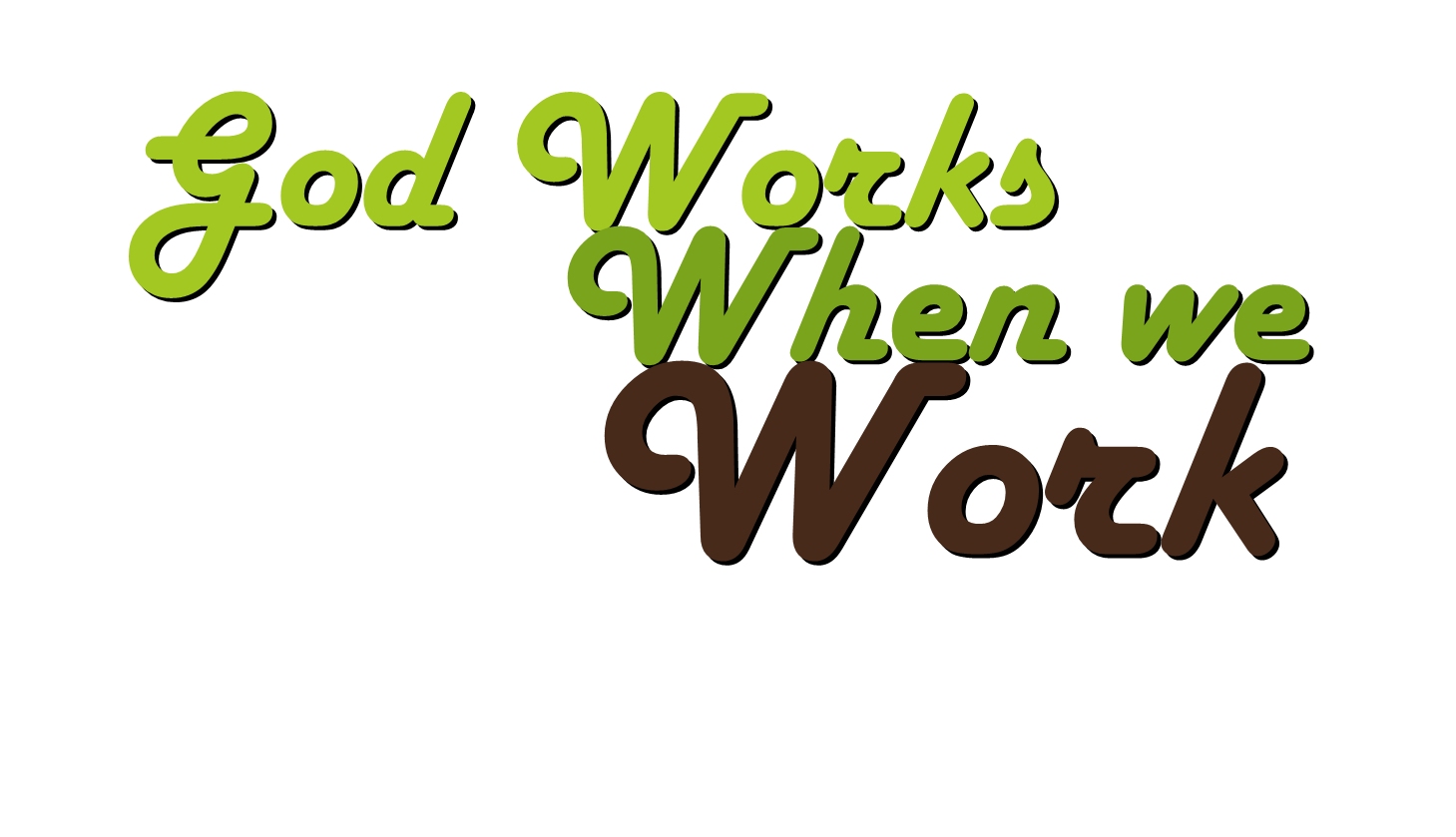 Mark 4:26-29
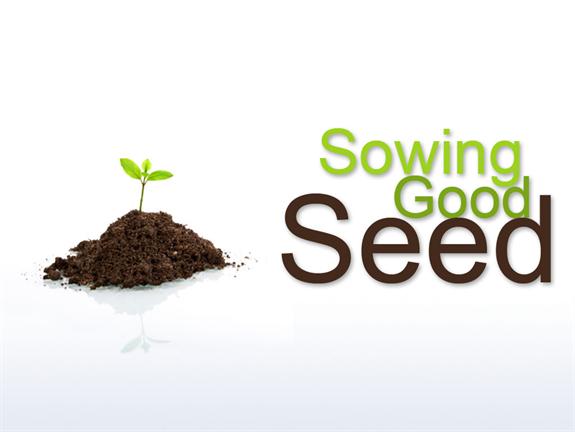 We don’t know how it works
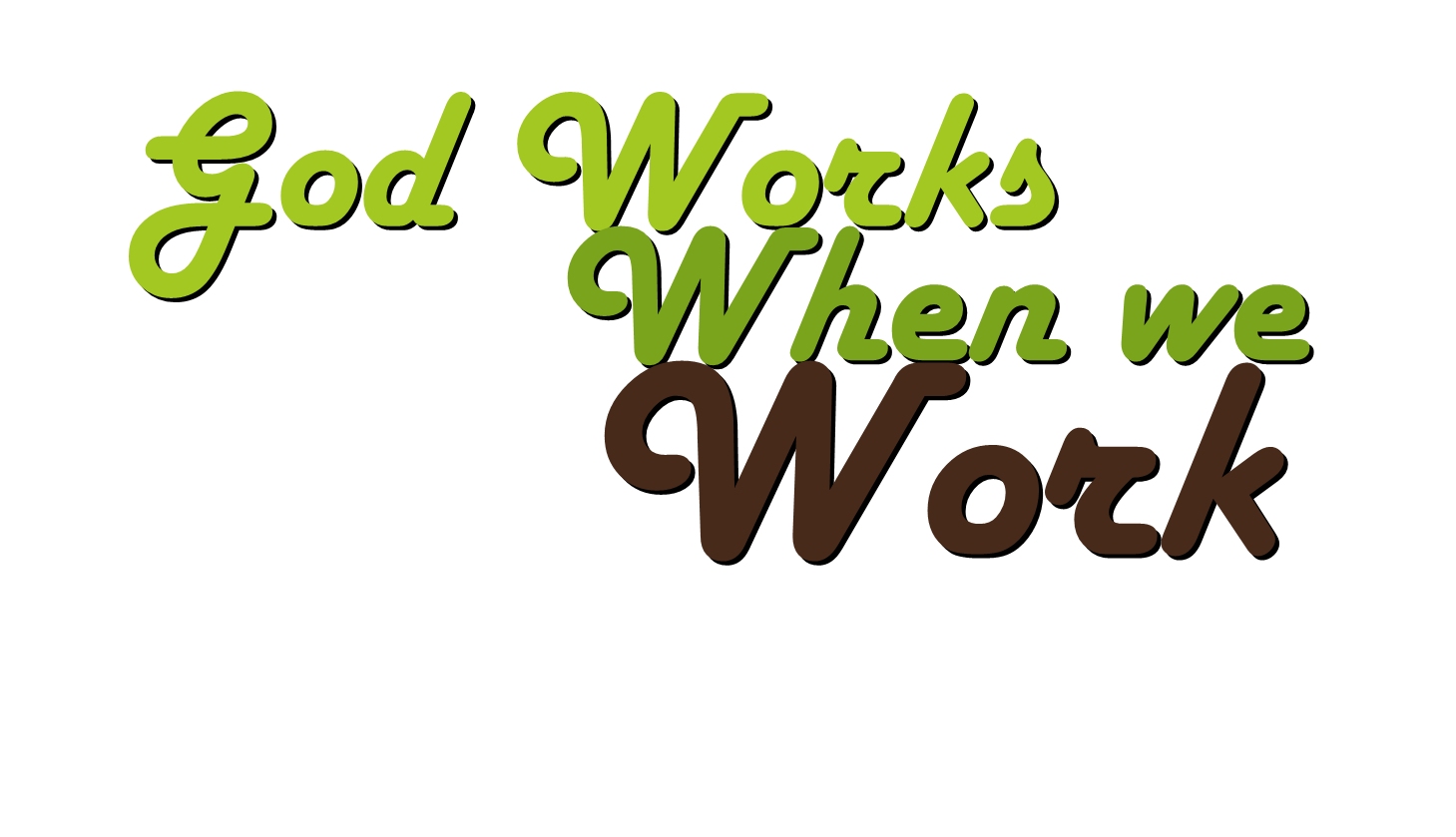 Mark 4:26-29
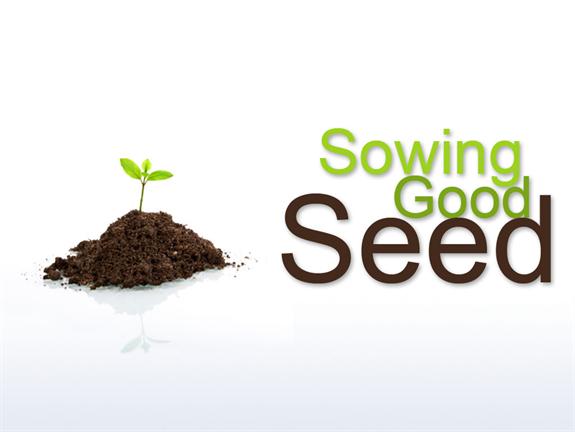 God does the hard work
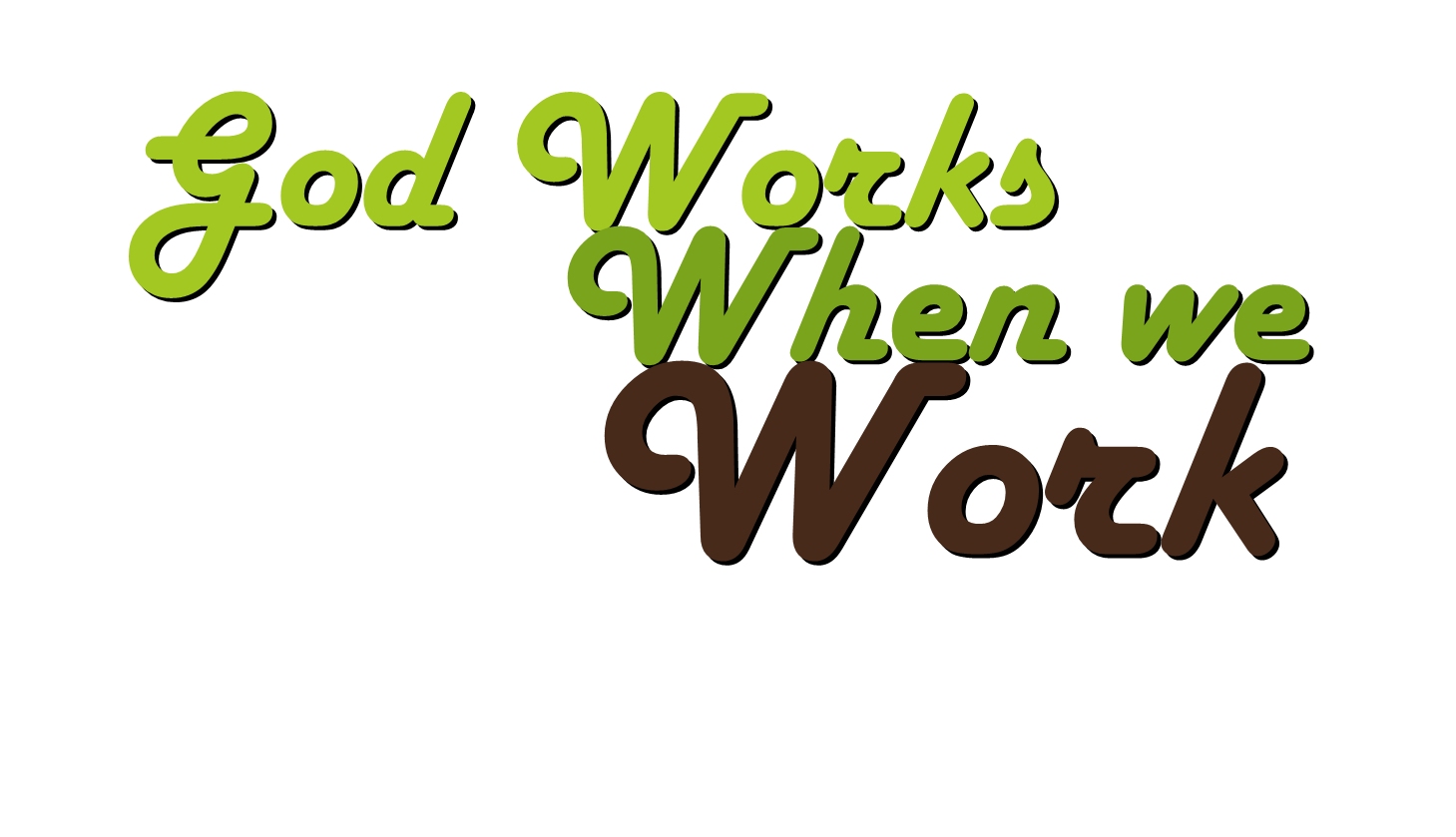 Mark 4:26-29
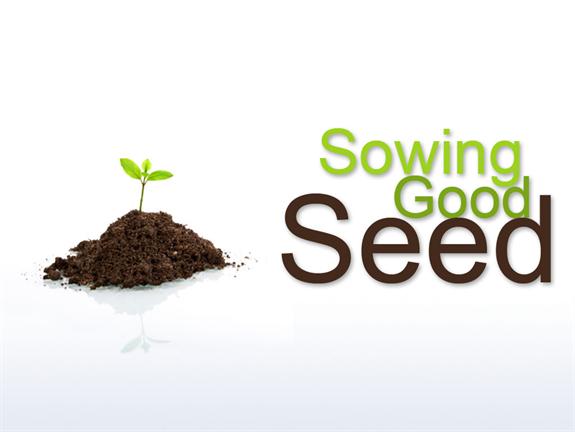 God works when we work
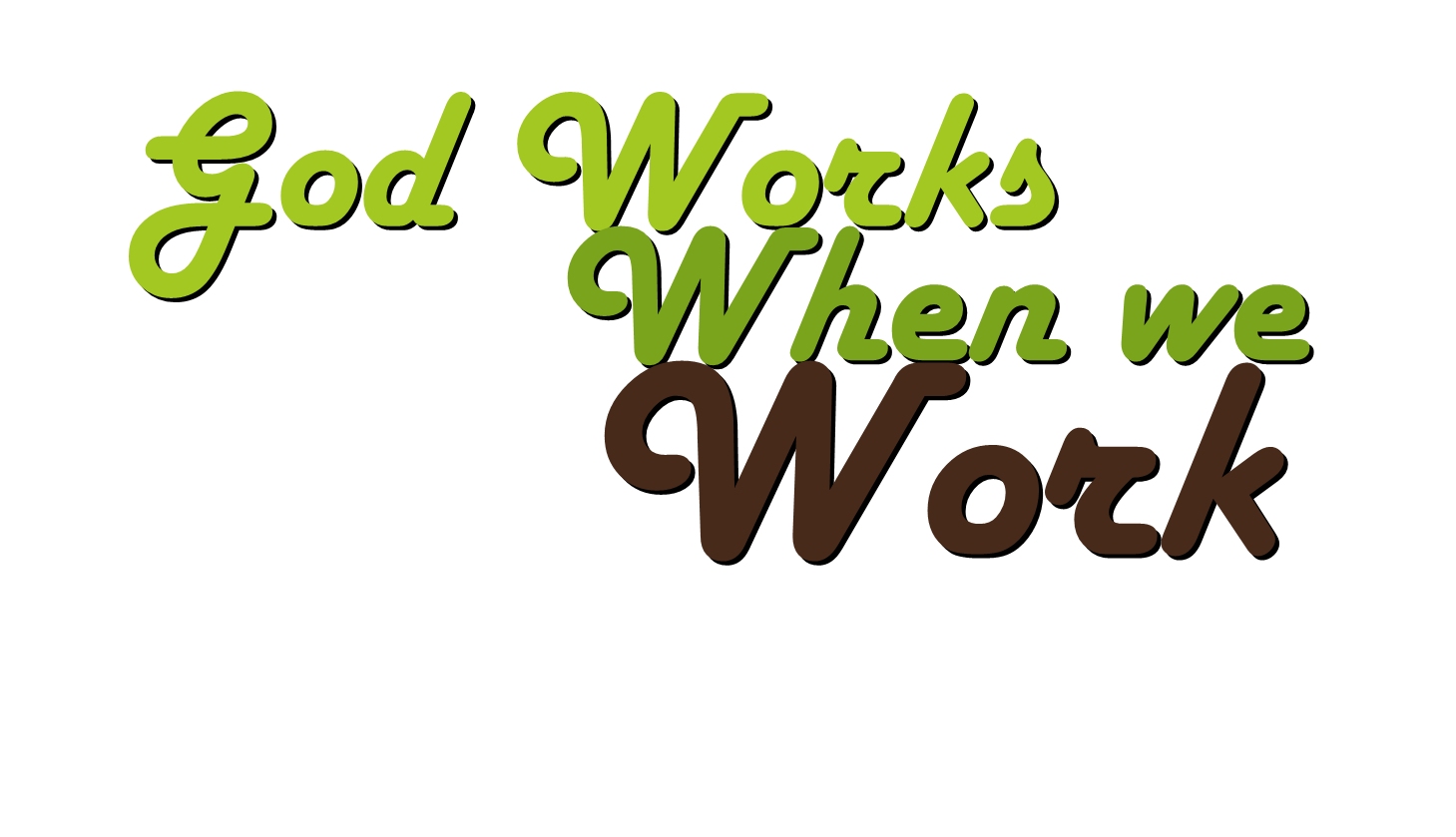 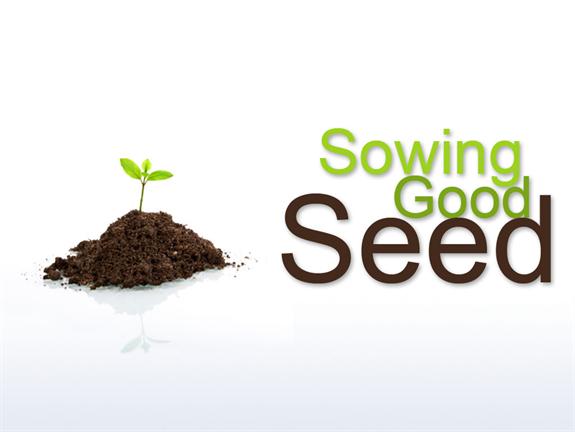 Mark 4:26-29